LEADERSHIP DEVELOPMENT
William Shackelford / Noreene Morgan
Region X Conference
Pigeon Forge, Tennessee
September 2013
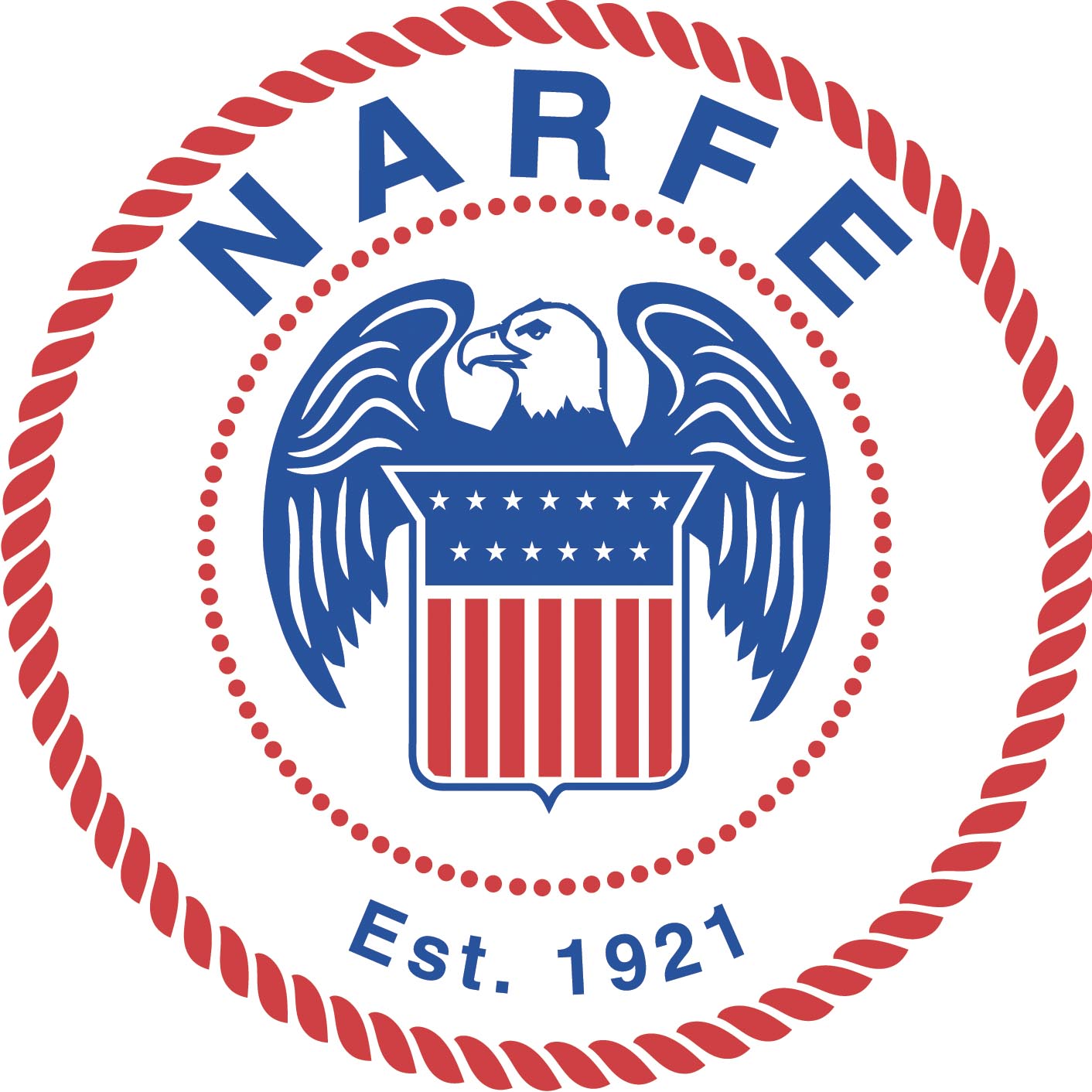 LEADERSHIP DEVELOPMENT
"In any institution or undertaking, the importance of people transcends all else."

General Robert H. Barrow
27th Commandant
United States Marine Corps
LEADERSHIP DEVELOPMENT
MANAGEMENT

vs.

LEADERSHIP
LEADERSHIP DEVELOPMENT
What is MANAGEMENT?

May be considered a science.

Management is a process that relies on using such skills as planning, organizing, and controlling to accomplish tasks or projects.
LEADERSHIP DEVELOPMENT
What Is LEADERSHIP?

NO SINGLE DEFINITION. May be considered an art.

LEADERSHIP - the process of influencing an organized group toward a common goal

LEADERSHIP - the process of influencing or guiding others to pursue a course of action by means of communication and motivation.
LEADERSHIP DEVELOPMENT
You Want To Be A

LEADER
LEADERSHIP DEVELOPMENT
Leadership Traits

LOGICAL
ENERGETIC
ATTENTIVE
DEPENDABLE
ENTHUSTASTIC
RELIABLE
STEADY
HELPFUL
INDUSTRIOUS
PERSUASIVE
LEADERSHIP DEVELOPMENT
What Is LEADERSHIP?

Leadership is a matter of how to be, not how to do
Leaders succeed through the efforts of others
Leaders build bridges with the help of others
LEADERSHIP DEVELOPMENT
What Qualities Make A Good Leader?
		
An Effective Leader Will:
Strive to reach consensus.
Encourage a participatory environment.
Encourage member development, provide opportunity for varied experience.
Evaluate potential for leadership.
Not overload individual members.
Be available for guidance, assistance.
LEADERSHIP DEVELOPMENT
What Qualities Make A Good Leader?

Leaders should:
Use a team approach
Involve everyone
Have clear control
Set clear goals
Be specific
Enforce fair rules
Be fair and listen to reason
LEADERSHIP DEVELOPMENT
What Qualities Make A Good Leader?

Leaders should:
Get job done efficiently
Increase productivity
Be flexible
Don't be too rigid
Listen and understand feelings
Human side of person
Be logical but take charge
Layout the job clearly
LEADERSHIP DEVELOPMENT
What Qualities Make A Good Leader?
Leaders should:

Offer stability and predictability 
Have certain organizational skills
Establish clear agenda 
Be a planner and implement directions 
Be accountable 
Delegate effectively
Plan efficiently 
Keep everyone informed 
Act as a negotiator
Troubleshooter
LEADERSHIP DEVELOPMENT
What Qualities Make A Good Leader?

Leaders should:
Be a role model 
Communicate beliefs 
Discuss expected results 
Set a positive tone 
Be exact in their expectations 
Be a mentor
Assist or help others 
Be a good people person
LEADERSHIP DEVELOPMENT
Responsibilities Of Leaders

Encourage teamwork.

Delegate responsibility and provide proper support.

Facilitate 2-way communication and provide feedback.

Make decisions in a timely manner.
LEADERSHIP DEVELOPMENT
Leadership Skills

Recognize differences in people
Learn to mesh strengths and weaknesses among groups
Be a team player
Create various programs to assist others
Mentoring
Manage conflict
Resolve problems
LEADERSHIP DEVELOPMENT
Leadership Skills

Be a motivator
Show them how 
Give others a sense of self-worth, belonging and responsibility 
Be patient in explaining and answer all questions
Works well with other colleagues 
Be confident to led and humble enough to recognize it is a collective effort for success
LEADERSHIP DEVELOPMENT
Never Forget That Everyone Is A

VOLUNTEER
LEADERSHIP DEVELOPMENT
Volunteers
 
How do you get volunteers?
People will volunteer if they are interested in the subject
Assist them in learning about the subject
Ask them for help when you need it
One on one personal touch
Explain how important it is to you that you need them
	to do the job
Make it a fun job
LEADERSHIP DEVELOPMENT
Volunteers
 
Make them feel important
Recognize them
Always remember to praise and thank them for the job
	they did whether it was the best or not
Ask them again to come back
Explain it
Is it a short or long term job?
Show you are organized
Commit to the project
Provide resources and training
LEADERSHIP DEVELOPMENT
Volunteers
 
Be flexible with a volunteer
Intangible benefits
Develop themselves
Decision making process
Encourage the heart
Recognize good work
Celebrate accomplishments
Enable others
Build spirited teams
Mutual respect
Collaboration
LEADERSHIP DEVELOPMENT
Why Do You Follow Someone?

Believe in what they are doing
Cause
Honesty in their presentation
Trustworthy
Reputation
Helpful in many ways
Accommodating
Good attitude
LEADERSHIP DEVELOPMENT
Why Do You Follow Someone?

Be positive 
Listens and understands
Listen and hear what is said
Knowledgeable
Has expertise 
Makes things happen
Seeks accomplishments
LEADERSHIP DEVELOPMENT
Dos and Don’ts

Provide notice if expect report, don’t surprise.
Allow inputs when proposing changes.
Work to create consensus, listen to opposition.
Keep a sense of humor, do not get angry.
Praise is often more important than money.
Never publicly apply discipline, do it in private.
Avoid polarization of the membership. 
Don’t demand.
Request or recommend.
This is a volunteer organization.
Good leaders try to persuade or motivate.
Use common sense.
LEADERSHIP DEVELOPMENT
Ten Commitments Of Leadership

Challenging The Process
SEARCH out challenging opportunities to change, grow, innovate, and improve.
EXPERIMENT, take risks, and learn from the accompanying mistakes.
 
Inspiring A Shared Vision
ENVISION an uplifting and ennobling future.
ENLIST others in a common vision by appealing to their values, interests, hopes, and dreams.
LEADERSHIP DEVELOPMENT
Ten Commitments Of Leadership

Enabling Others To Act
FOSTER collaboration by promoting cooperative goals and building trust.
STRENGTHEN people by giving power away, providing choice, developing competence, assigning critical tasks, and offering visible support.
 
Modeling The Way
SET the example by behaving in ways that are consistent with shared values.
ACHIEVE small wins that promote consistent progress and build commitment.
LEADERSHIP DEVELOPMENT
Ten Commitments Of Leadership


Encouraging The Heart
RECOGNIZE individual contributions to the success of every project.
CELEBRATE team accomplishments regularly.
LEADERSHIP DEVELOPMENT
Summary 

Ingredients of a successful leader are found as much in the heart as in the head

Remember everyone is an individual and thinks differently

Show them you have a heart and gain their respect

They will follow you!